Excel Functions and Tables
William Klingelsmith
Organizing Data using Tables
Last lecture we worked on a simple example that consisted of entering data into a worksheet and performing very basic calculations
We can organize data in a better way in Excel using Tables
5/22/2013
William Klingelsmith
2
Excel Tables
Tables in Excel have several great features
Sorting
Filtering
Column-wise calculations
Augmented visual appearance
5/22/2013
William Klingelsmith
3
Creating a Table
In order to create a table in Excel, you must first recognize what data you want to be in said table
Should include only data values and headers (if available)
Select the data range you wish to use
A3:I7 in our example
Move to the Insert tab and click the Table button
If your table already has headers defined like ours does, make sure the ‘My table has headers’ option is selected
5/22/2013
William Klingelsmith
4
Table Sorting and Filtering
You will notice that the new table created has small down-arrows to the right of each column label
Contains powerful features for manipulating data
Clicking the down arrow and choosing the Sort options will allow you to sort data in ascending or descending order
Clicking the checkboxes in the dialog will hide/unhide entries in your table
Entries are not deleted, just hidden
If a formula requires a cell reference from a hidden entry, it will still work as intended
5/22/2013
William Klingelsmith
5
Table Design and Style Options
To access the table design features:
Make sure you’re clicked inside the table
Click the Design tab
Table themes can be changed through the Table Styles subgroup to the right
Table Style Options let you change other design characteristics and use features such as the Total Row
5/22/2013
William Klingelsmith
6
Excel Functions
Functions are predefined formulas in Excel
They perform functions ranging from math and trigonometric utilities to text manipulation
Function libraries are located on the Formulas tab
5/22/2013
William Klingelsmith
7
Excel Functions
All built-in functions have a similar syntax
= FUNCTION_NAME(ARGUMENT(S))
= sign is required for formulas as mentioned last lecture
FUNCTION_NAME is the name of the function you’re referencing
ARGUMENT(S) is the data or pieces of data going into the function
Some functions only take one argument, but many take more than one separated by a comma
5/22/2013
William Klingelsmith
8
Basic Statistical Functions
=SUM(x)
Adds all numbers within a cell range and displays the results
=AVERAGE(x)
Averages all numbers within a cell range
=MAX(x)
Returns the highest value from a cell range
=MIN(X)
Returns the smallest value from a cell range
=COUNT(X)
Returns the number of numeric items in a cell range
=COUNTA(X)
Returns the number of alphanumeric items in a cell range
5/22/2013
William Klingelsmith
9
Stat. Function Examples
On our grade book worksheet let’s average the student final grade by using the Average function
=AVERAGE(B4:F4)
5/22/2013
William Klingelsmith
10
Stat. Function Examples
These student grades are somewhat poor
Let’s award the students bonus points
=SUM(B4:F4, B13)/500
Uh oh.
5/22/2013
William Klingelsmith
11
Referencing Types
Relative Referencing
What we’ve been using up till now
Absolute Referencing
Will keep a cell reference static when Autofilled either column-wise or row-wise
Mixed Referencing
Will keep a cell reference static for only a column or only a row
5/22/2013
William Klingelsmith
12
Referencing Types
To make part of a cell reference static, you place a dollar sign within the reference
Relative: B4
Absolute: $B$4
Column-Absolute: $B4
Row-Absolute: B$4
5/22/2013
William Klingelsmith
13
Referencing Example
Move to the Kindergarten worksheet
We will attempt to fill in this multiplication table for young students using a formula in Excel
In cell B5, enter a basic formula of =A5*B4
Autofill the formula down to B16
Are there mistakes?
How can we fix them?
5/22/2013
William Klingelsmith
14
Assigning a Letter Grade
We wish to assign a letter grade (A-F) to each student
Add a column to the table by right clicking on the rightmost column -> Insert -> Table Column to the left
5/22/2013
William Klingelsmith
15
Assigning a Letter Grade
We will use the =VLOOKUP function to accomplish this task
=VLOOKUP(lookup_value, table array, column index number)
Lookup value, is the single entry you’re comparing to the table
Student’s average 
G4
Table array is the cell range for the table you’re comparing the lookup value against
Our grade scale mini table 
E10:F14
Column index number is the part of the table you wish the VLOOKUP function to display
The column with the letter grades
2
5/22/2013
William Klingelsmith
16
Using the =IF function
We have a column named Passing that has thus far not been used
In this column let’s figure out a way to say “PASS” is the student has a passing grade and “FAIL” if the student is failing
The IF function allows one thing or another to happen depending on if a condition is satisfied or not
5/22/2013
William Klingelsmith
17
Using the =IF function
The =IF function syntax is as follows:
=IF(Conditional Statement, If_True, If_False)
Conditional Statement defines the logical test for the IF statement to either true or false
If_True defines what happens if the condition is true
If_False defines what happens if the condition is false
5/22/2013
William Klingelsmith
18
IF Example
=IF(H4>=60, “Pass”, “Fail”)

=IF(H4>=90, “A”, IF(H4>=80, “B”, IF(H4>=70, “C”, IF(H4>=60, “D”, “F”))))
5/22/2013
William Klingelsmith
19
Addendum – ZIP Files
ZIP files are an archiving system
Multiple files can be distributed as one
ZIP archives compress files and reduce overall file size most of the time
To extract the needed files from a zip archive, do the following:
Right click on the file on the website and select Save Target As…
Locate the newly downloaded file, right click on it, and choose Extract All…
Your files will be located in the newly created folder
5/22/2013
William Klingelsmith
20
XML Files
XML or Extensible Markup Language is a generic file container used to hold data.
XML is used everywhere in the real world
HTML is a subset of XML
Microsoft Office uses extensive use of XML
3D model formats use XML
The benefit of using XML to hold your data is that multiple programs can use the same file as a data source.
Access and Excel can use the same files
5/22/2013
William Klingelsmith
21
XML Files
If you attempt to open XML files directly, you will see something similar to the picture on the right
5/22/2013
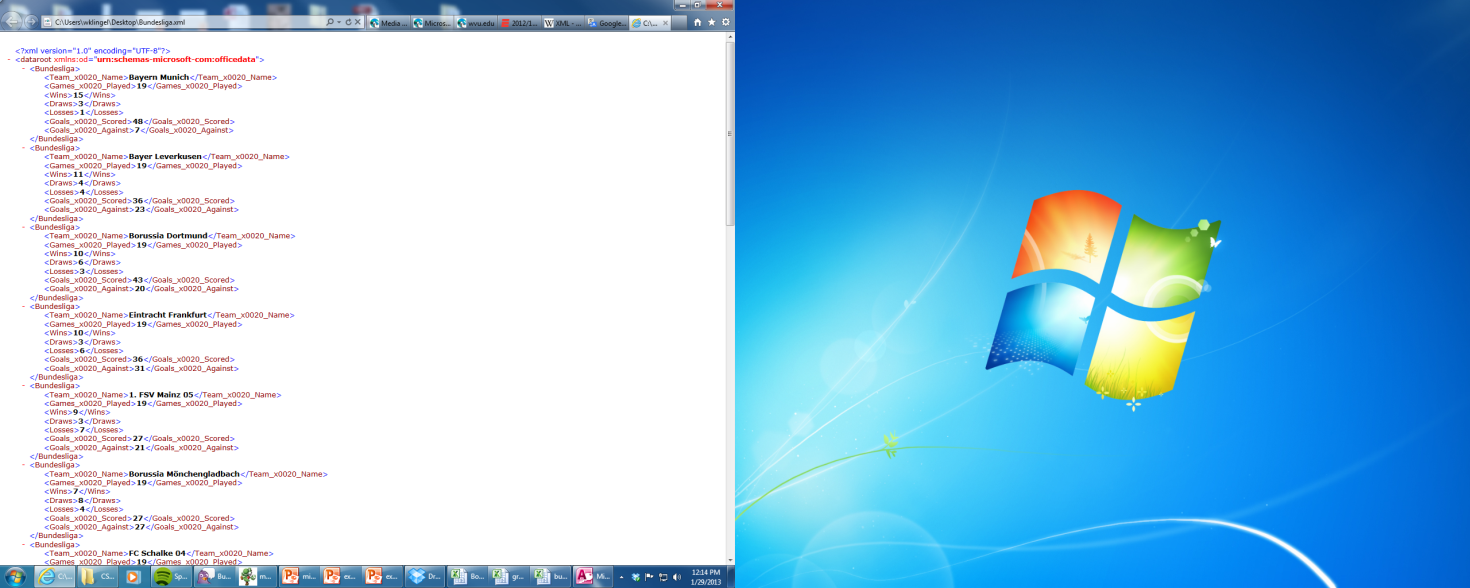 William Klingelsmith
22
XML Files
XML files must be imported in the program where you intend to use them
To import XML in Excel, you first select the importation point then use the Data tab
Data->From Other Sources->XML Data Import
5/22/2013
William Klingelsmith
23